МУНИЦИПАЛЬНОЕ БЮДЖЕТНОЕ ДОШКОЛЬНОЕ ОБРАЗОВАТЕЛЬНОЕ УЧРЕЖДЕНИЕ «Детский сад комбинированного вида №14»
Использование технологии мнемотехника в образовательном процессе ДОУ
Выполнила: 
воспитатель группы 
компенсирующей направленности                                                                 для детей с НОДА  
Н.Н. Сологубова
Г. Городец
Мнемотехника происходит от греческого «mnemonikon» - искусство запоминания. 
 Мнемотехника – это система внутреннего письма, позволяющая последовательно записывать в мозг информацию, преобразованную в комбинации зрительных образов.
блоки-квадраты  Глухов В. П.
предметно-схематические моделиТкаченко Т.А.
сенсорно-графические схемыВоробьева В.К.
схема составления рассказаЕфименкова Л. Н.
коллажБольшева Т. В.
зрительную и слуховую память
зрительное и слуховое внимание
ассоциативное мышление
Мнемотехника развивает
речь
воображение
Экономичностью
Интегративностью
Процессуальностью
Мнемотехника отличается
Здоровьесбережением
Универсальностью
Мнемотехника - многофункциональна
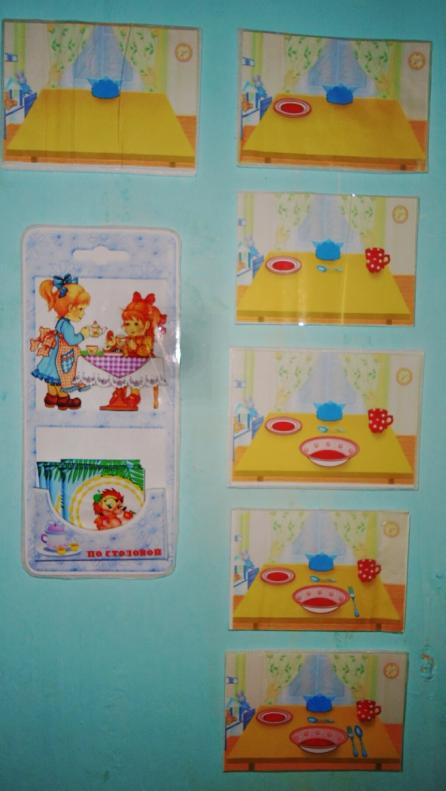 Социально-коммуникативное развитие
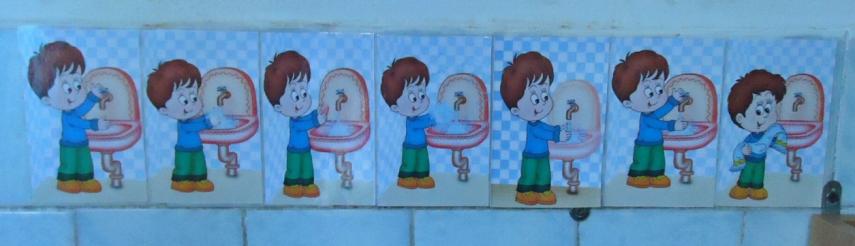 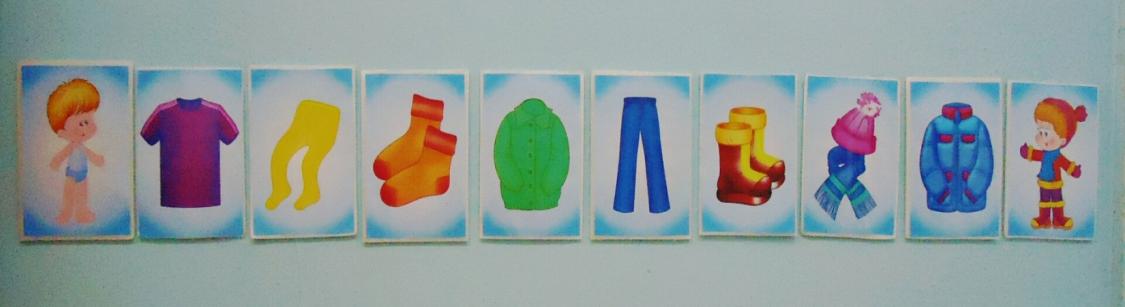 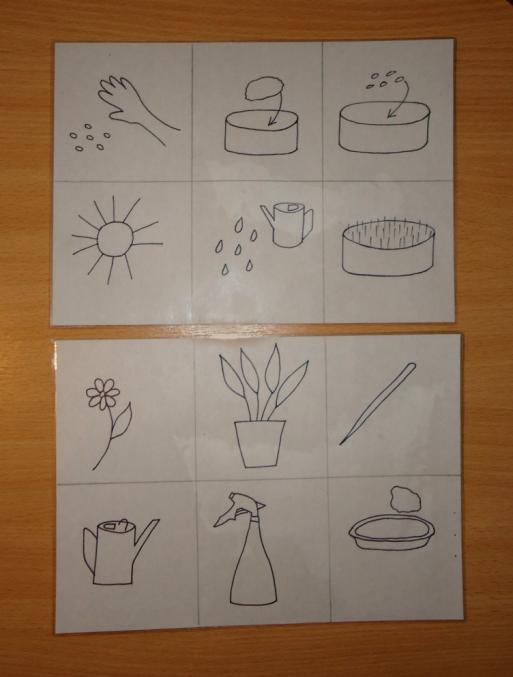 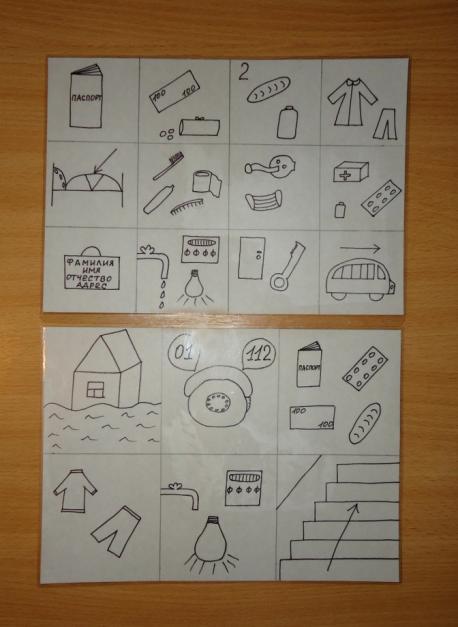 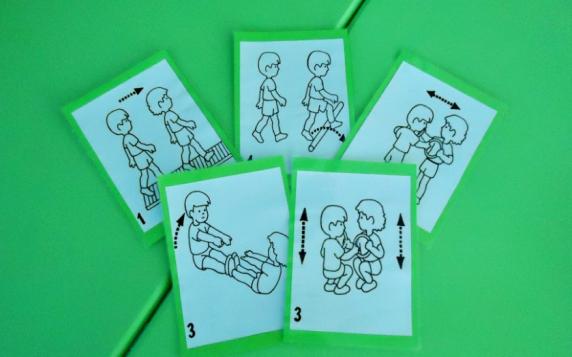 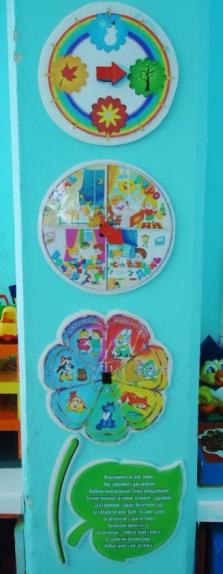 познавательное     развитие
физическое развитие
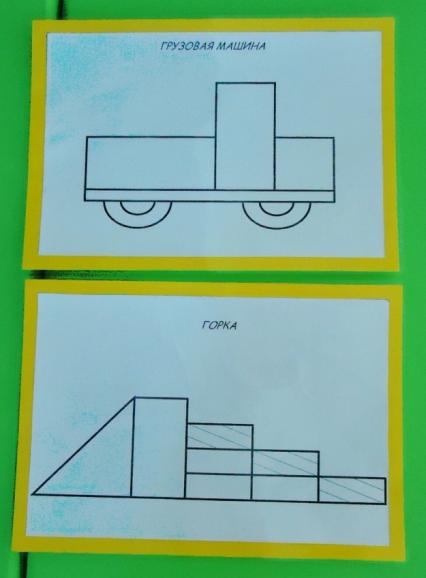 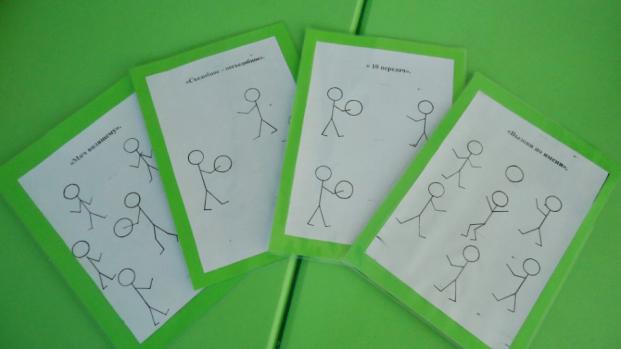 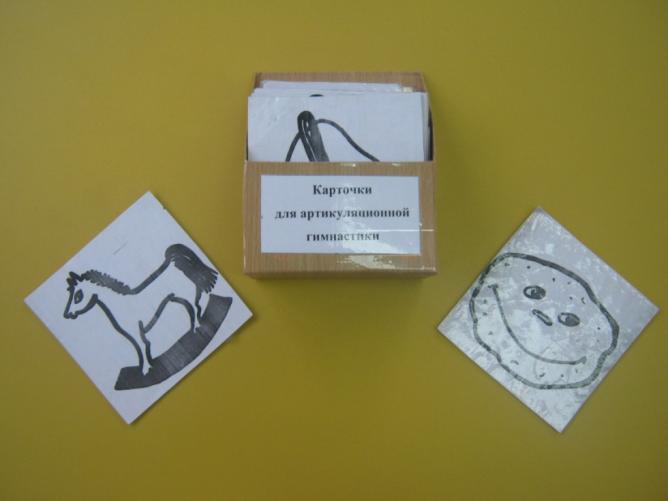 художественно-эстетическое развитие
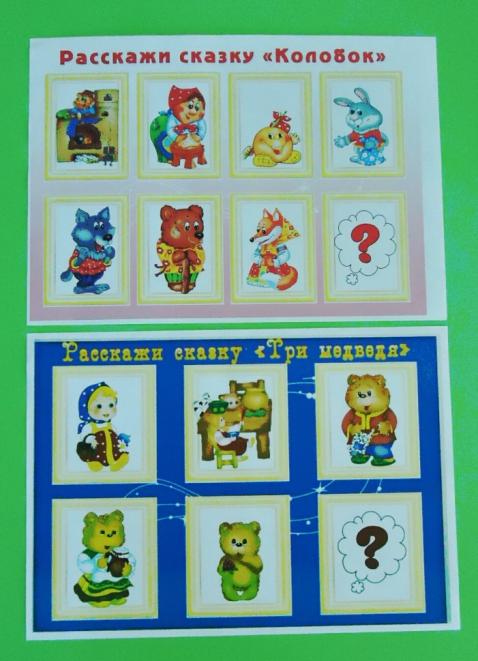 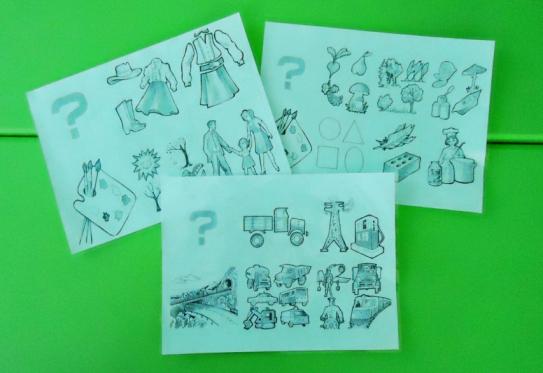 речевое развитие
Структура мнемотехники
мнемоквадраты
мнемодорожки
мнемотаблицы
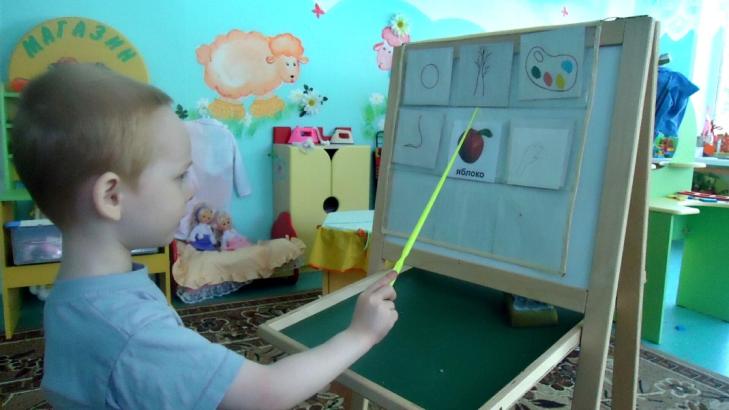 Мнемоквадраты – работа над словом
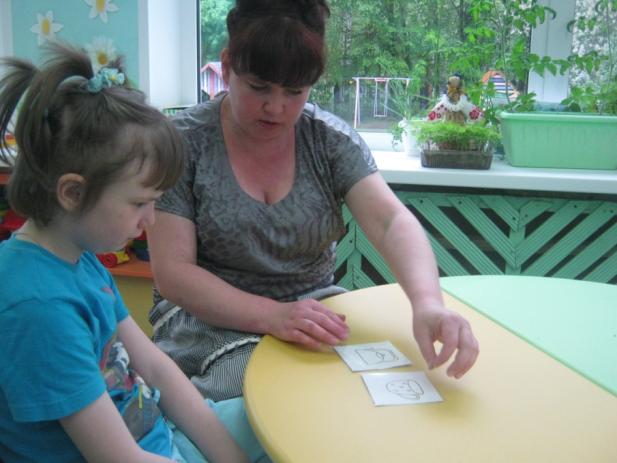 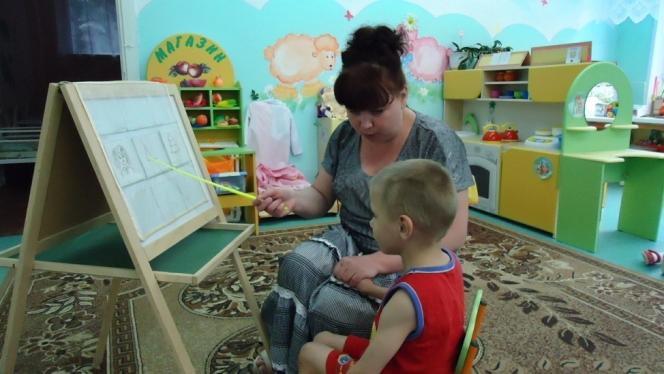 Мнемодорожки – работа над фразой
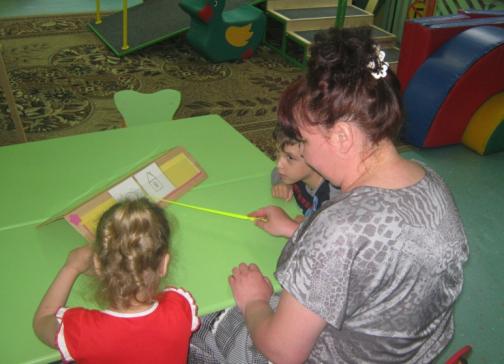 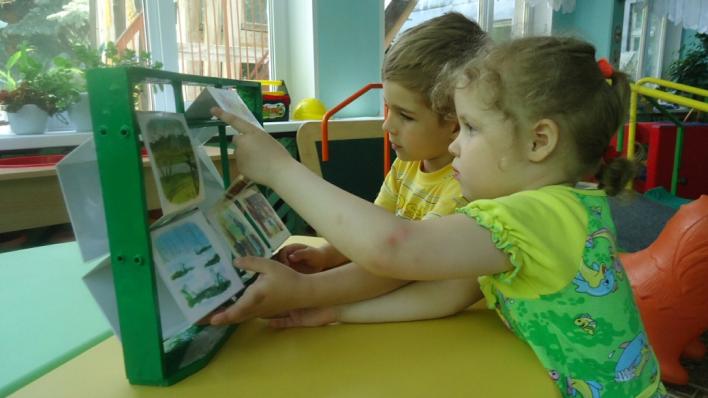 Мнемотаблицы – работа над связным высказыванием
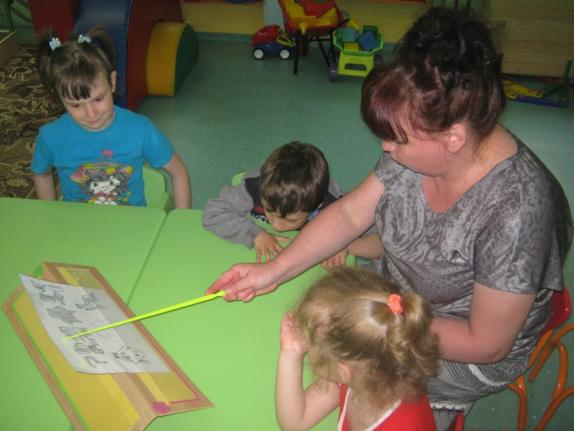 при пересказах художественной литературы
для обогащения словарного запаса
при отгадывании и загадывании загадок
Применение мнемотаблиц
при обучении составлению рассказов
при заучивании стихотворений
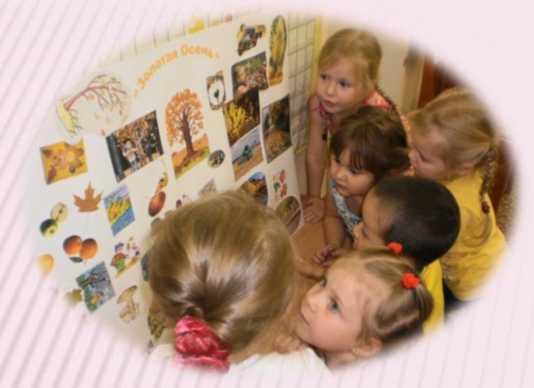 Учите ребенка каким-нибудь неизвестным ему пяти словам, он будет долго и напрасно мучиться, но свяжите двадцать слов с картинками, и он их усвоит налету.  К. Д. Ушинский